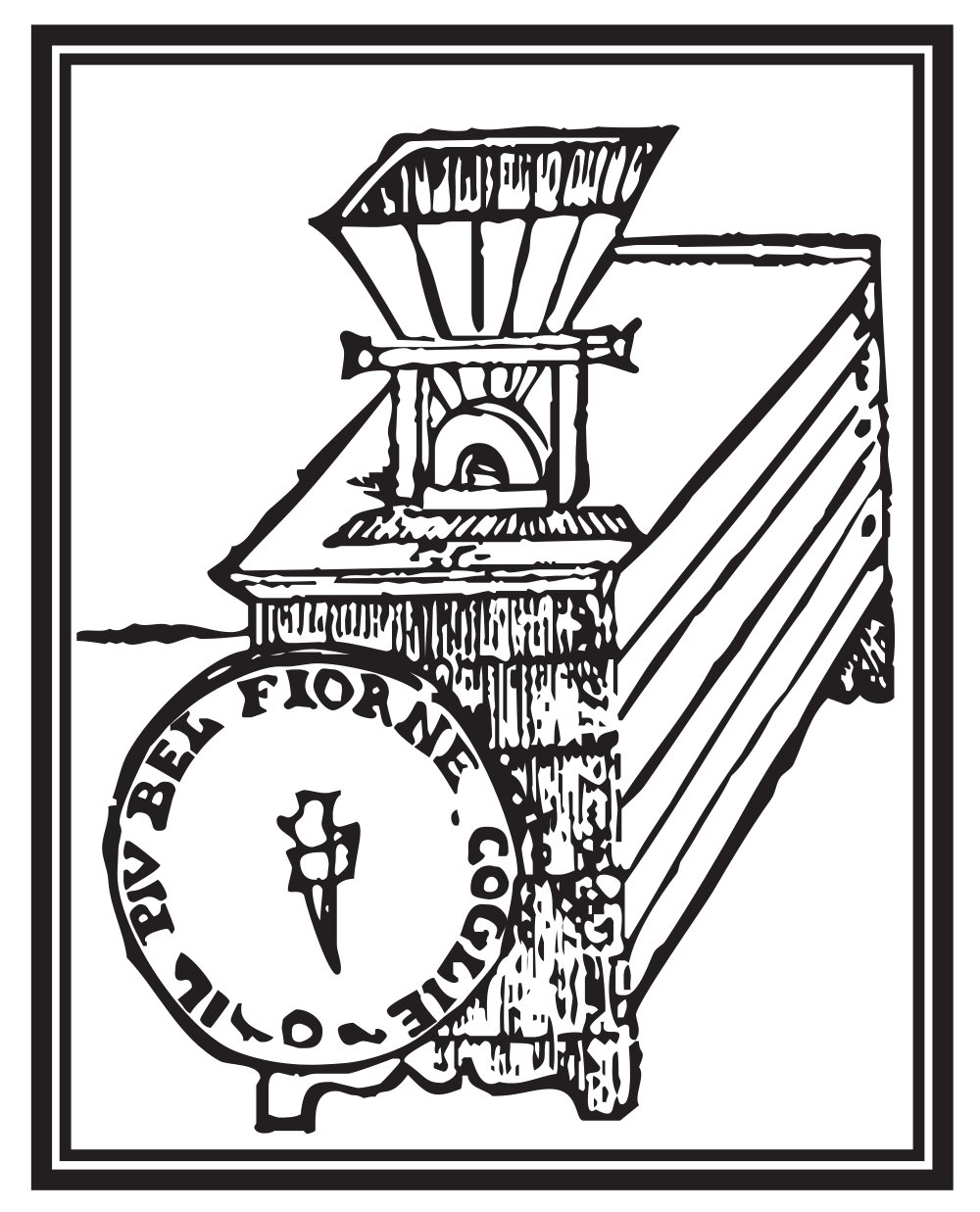 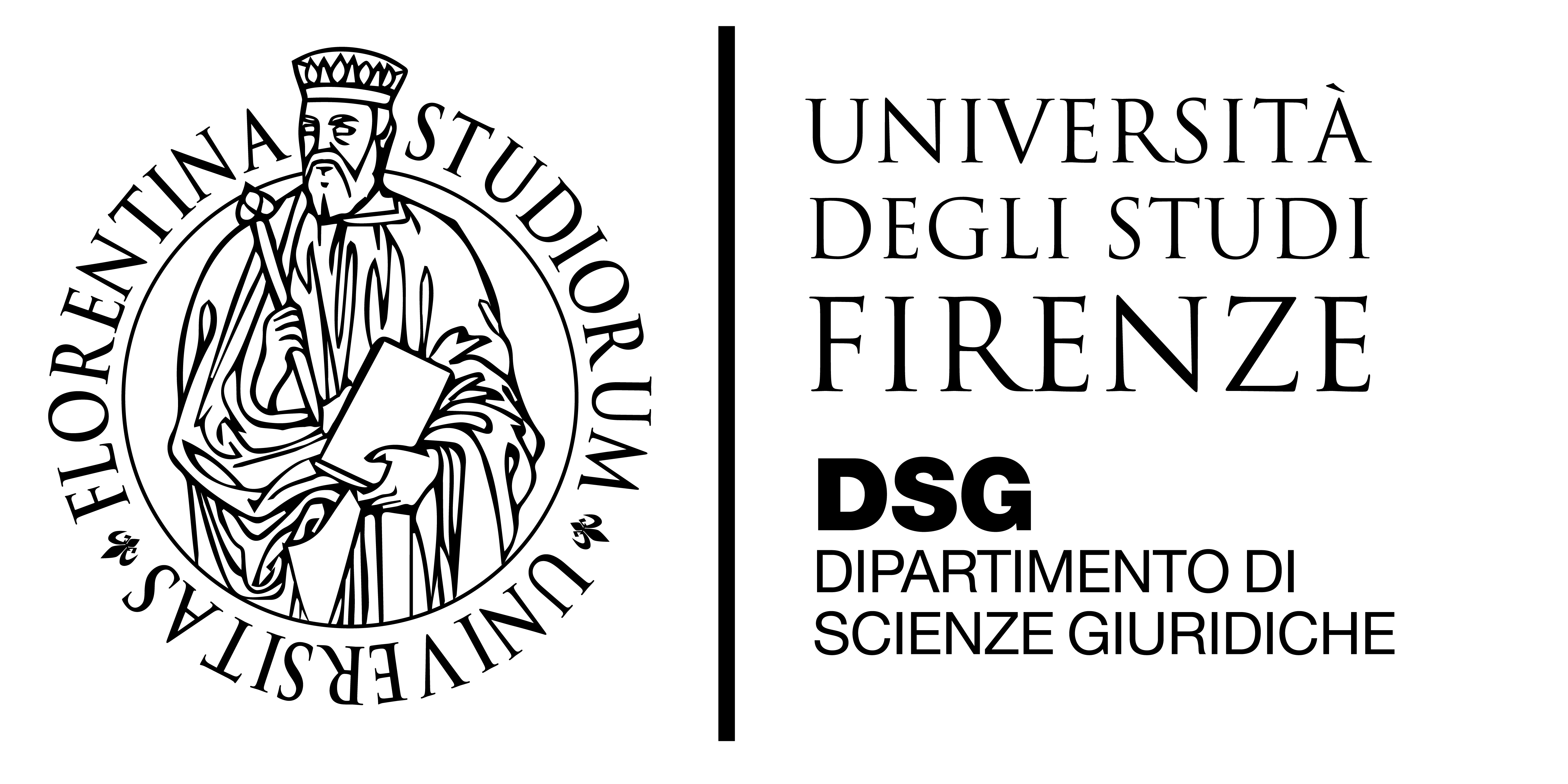 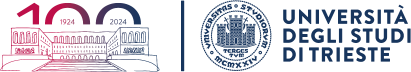 Federigo Bambi
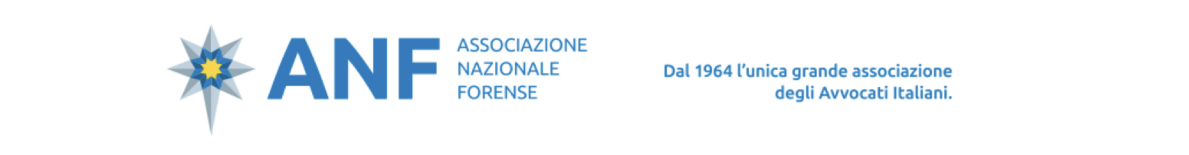 Un obbligo da rispettare volentieri, anzi un’opportunità da cogliere per un breviario di buona scrittura giuridica.A proposito del DM 7 agosto 2023, n. 110
Trieste
10 novembre 2023
Vittorio Scialoja
«poiché non vi è pensiero giuridico se non in quanto sia chiaro, tutto ciò che è oscuro può appartenere forse ad altre scienze, ma non al diritto!».

«scriviamo dei libri prima di tutto in una lingua tale che si possano intendere».
Diritto pratico e diritto teorico, in «Rivista del diritto commerciale», IX (1911), I, p. 942.
Sintesi e concisione
Sintesi: eliminazione degli argomenti superflui.

Concisione: eliminazione delle parole superflue.
Sinteticità e chiarezza
L’art. 3 del Codice del processo amministrativo:
«Il giudice e le parti redigono gli atti in maniera chiara e sintetica».
Sinteticità e chiarezza
Un’endiadi nella quale la chiarezza è il fine a cui si deve giungere attraverso la sinteticità (gruppo di lavoro ministeriale 2016-2018).

Valore culturale del principio (cfr. art. 9 decreto att. art. 46 disp. att. cpc.)
La giurisprudenza
Quanto agli ulteriori aspetti della mancanza di sinteticità e chiarezza, questa Corte di cassazione ha già avuto modo di chiarire che queste condizioni sono ora fissate nel nostro ordinamento dall'art. 3 c.p.a., comma 2, che esprime un principio generale del diritto processuale, destinato ad operare anche nel processo civile la cui mancanza, espone il ricorrente al rischio di una declaratoria di inammissibilità dell'impugnazione, in quanto rischia di pregiudicare l'intelligibilità delle questioni, rendendo oscura l'esposizione dei fatti di causa e confuse le censure mosse alla sentenza gravata, con ciò ponendosi in contrasto con il principio di ragionevole durata del processo, costituzionalizzato con la modifica dell'art. 111 Cost., e, per altro verso, con il principio di leale collaborazione tra le parti processuali e tra queste ed il giudice risolvendosi, in definitiva, in un impedimento al pieno e proficuo svolgimento del contraddittorio processuale (cfr. Cass. n. 11199/12, Cass. n. 21297/16). (Cass. 17 gennaio 2017, n. 964). [Un periodo di 140 parole senza un punto!]

Da ultimo Cassazione civile sez. un., 30/11/2021, (ud. 23/11/2021, dep. 30/11/2021), n.37552.
La riforma in atto
Chiarezza, sinteticità, ma anche specificità;

 Art. 121 c.p.c.: «Gli atti del processo, per i quali la legge non richiede forme determinate, possono essere compiuti nella forma più idonea al raggiungimento del loro scopo. Tutti gli atti del processo sono redatti in modo chiaro e sintetico». 

E l’art. 46 delle disposizioni di attuazione…
La riforma in atto
Art. 46. Forma degli atti giudiziari (commi 5-7)
Il Ministro della giustizia, sentiti il Consiglio superiore della magistratura e il Consiglio nazionale forense, definisce con decreto gli schemi informatici degli atti giudiziari con la strutturazione dei campi necessari per l’inserimento delle informazioni nei registri del processo. Con il medesimo decreto sono stabiliti i limiti degli atti processuali, tenendo conto della tipologia, del valore, della complessità̀ della controversia, del numero delle parti e della natura degli interessi coinvolti. Nella determinazione dei limiti non si tiene conto dell’intestazione e delle altre indicazioni formali dell’atto, fra le quali si intendono compresi un indice e una breve sintesi del contenuto dell’atto stesso. Il decreto è aggiornato con cadenza almeno biennale. 
Il mancato rispetto delle specifiche tecniche sulla forma e sullo schema informatico e dei criteri e limiti di redazione dell’atto non comportano invalidità, ma possono essere valutati dal giudice ai fini della decisione sulle spese del processo. 
Il giudice, anche avvalendosi del supporto dell’ufficio per il processo, redige gli atti e i provvedimenti nel rispetto dei criteri di cui al presente articolo
Criteri di redazione,  limiti dimensionali e tecniche redazionali
Art. 2: i contenuti e la struttura dell’atto: il cuore del decreto (la guida ragionata e le parole chiave)
Art. 3: «[…] l’esposizione è contenuta nel limite massimo di: a) 80.000 (50.000) caratteri […]» (per i motivi in fatto e diritto: art. 4; fuori dai limiti l’indicazione specifica dei mezzi di prova, e le note).
Art. 5: «Deroghe ai limiti dimensionali. I limiti ci cui all’art. 3 possono essere superati se la controversia presenta questioni di particolare complessità, anche in ragione della tipologia, del valore, del numero delle parti o della natura degli interessi coinvolti. In tal caso, il difensore espone sinteticamente nell’atto le ragioni per le quali si è reso necessario il superamento dei limiti»
Indice e sintesi
Processi con pluralità di parti
Art. 6: 1. Gli atti sono redatti mediante caratteri di tipo corrente, preferibilmente: a) utilizzando caratteri di dimensioni di 12 punti; b) con interlinea di 1,5; c) con margini orizzontali e verticali di 2,5 cm.
Art. 2: I criteri di redazione
1. […] gli atti di citazione e i ricorsi, le comparse di risposta, le memorie difensive, i controricorsi e gli atti di intervento sono redatti con la seguente articolazione: 
a) intestazione, contenente l'indicazione dell'ufficio giudiziario davanti al quale la domanda è proposta e della tipologia di atto; 
b) parti, comprensive di tutte le indicazioni richieste dalla legge; 
c) parole chiave, nel numero massimo di venti, che individuano l'oggetto del giudizio; 
d) nelle impugnazioni, estremi del provvedimento impugnato con l'indicazione dell'autorità giudiziaria che lo ha emesso, la data della pubblicazione e dell'eventuale notifica;
Art. 2: I criteri di redazione
e) esposizione distinta e specifica, in parti dell'atto separate e rubricate, dei fatti e dei motivi in diritto, nonché, quanto alle impugnazioni, individuazione dei capi della decisione impugnati ed esposizione dei motivi; 
f) nella parte in fatto, puntuale riferimento ai documenti offerti in comunicazione, indicati in ordine numerico progressivo e denominati in modo corrispondente al loro contenuto, preferibilmente consultabili con apposito collegamento ipertestuale; 
g) con riguardo ai motivi di diritto, esposizione delle eventuali questioni pregiudiziali e preliminari e di quelle di merito, con indicazione delle norme di legge e dei precedenti giurisprudenziali che si assumono rilevanti;
Art. 2: I criteri di redazione
h) conclusioni, con indicazione distinta di ciascuna questione pregiudiziale, preliminare e di merito e delle eventuali subordinate; 
i) indicazione specifica dei mezzi di prova e indice dei documenti prodotti, con la stessa numerazione e denominazione contenute nel corpo dell'atto, preferibilmente consultabili con collegamento ipertestuale; 
l) valore della controversia; 
m) richiesta di distrazione delle spese; 
n) indicazione del provvedimento di ammissione al patrocinio a spese dello Stato.
E per il giudice?
I criteri di redazione dell’art. 2 e le tecniche redazionali dell’art. 6, ma non i limiti dimensionali dell’art. 5 (cfr. art. 46, ultimo comma disp. att. Cpc,): 
«1. Il giudice redige i provvedimenti in modo chiaro e sintetico, nel rispetto dei criteri di cui agli articoli 2 e 6, in quanto compatibili. 2. Le dimensioni degli atti e dei provvedimenti del giudice sono correlate alla complessità della controversia, anche in ragione della tipologia, del valore, del numero delle parti o della natura degli interessi coinvolti» (art. 7 «Criteri di redazione dei provvedimenti del giudice»).
Art. 9: la dimensione culturale
«Delle disposizioni del presente decreto si tiene conto nella definizione delle linee programmatiche proposte annualmente dal Ministro della giustizia alla Scuola superiore della magistratura»
«Il Ministero della giustizia favorisce le iniziative formative sui criteri e le modalità di redazione degli atti giudiziari adottate nell’ambito della formazione obbligatoria dell’avvocatura»
Come fare?
Un breviario di buona scrittura (anche seguendo le norme del Decreto del Ministro della giustizia n. 110/2023) che tenga conto delle caratteristiche tipiche della lingua giuridica (meglio: giudiziaria), lessicali e sintattiche.
Anche personalissimo!
Il lessico giuridico
Tecnicismi specifici

Ridefinizioni

Tecnicismi collaterali
Su qualche tecnicismo specifico
Usucapione, litisconsorzio necessario, interesse legittimo

Reato, e scusate l’errore!
«Si diutino tempore aliquis in reatu fuerit, aliquatenus poena sublevanda erit» (D. 48, 19, 25, pr.; Modestino).
«id est in expeditione poenae reatus, qui non recipit iterationem, ut homicidium» (Accursio, glossa in reatu).

«Nessuno può essere punito per un fatto che non sia espressamente preveduto come reato dalla legge, né con pene che non siano da essa stabilite. I reati si distinguono in delitti e contravvenzioni» (art. 1 del Codice penale Zanardelli).
Su qualche tecnicismo specifico
Viva (certi) latinismi!

Causa petendi, petitum, fumus boni iuris, periculum in mora


Stare a contadino e affiammefòco

Oblato
Le ridefinizioni
Consistono nell’attribuire a parole della lingua comune un significato che non coincide con quello normalmente adoperato  riuso specialistico di parole del linguaggio ordinario.
Azione, bene, cosa, compromesso, confusione, emulazione, terzo.
Possesso, attività contrattuale
Che strane parole, i tecnicismi collaterali!
Un risalente indefinito
Da storico, Spadolini conosce bene queste cose: e non è davvero cosa da poco che dichiari pubblicamente di volersi sottrarre a questo risalente e pesante impegno («la Repubblica», 5 ottobre 1984).
Stefano Rodotà
Che strane parole, i tecnicismi collaterali!
altresì, di talché, ordunque, invero, orbene

de quo, de qua, per tabulas, ex nunc, ex tunc (ma anche ex tuc…), quisquis de populo, tamquam non esset, salvis iuribus (salvezze illimitate!)

«Tale verdetto è stato sovvertito dalla Corte d’Appello sulla base delle seguenti considerazioni: - neppure l’imputato avrebbe contestato di ‘‘essere la persona che ha posto in essere le azioni de quo’’ (meglio, de quibus) […]» (Cassazione, II sez. pen., 24 maggio 2019, n. 38676)

all’uopo, coonestare, per converso, tuziorismo difensivo,  ultroneo
Da eliminare! Ma come scegliere?
Escutere ed escussione?



Una scelta culturale
Tre regolette facili, facili…
a) usare parole del linguaggio comune;

b) usare pochi termini tecnici e spiegarli;

c) evitare neologismi, parole straniere e latinismi, a meno che siano privi di equivalenti nella lingua italiana o abbiano ormai acquistato un valore tecnico (come periculum in mora).
Ecco la sintassi
Contestate aggravanti, impugnata sentenza, dolosa preordinazione, nudo proprietario.

Ritiene la corte […].

L’attore ricorreva […].
Il principale capo d’accusa
Il giurista scrive troppo:
ben più delle 20/25 parole per frase che rendono un periodo facilmente comprensibile

Il giurista scrive in modo troppo complicato:
subordinate di vario grado, doppie o triple negazioni, modi verbali non finiti, nominalizzazioni
Astratti e nominalizzazioni
«È davvero di scarsa se non di totalmente carente credibilità l’asserito affidamento in custodia di un così prezioso carico a persona non nota».

«È difficile, se non impossibile, credere che un carico di droga sia stato dato da custodire a uno sconosciuto».

Si può limitare questa tendenza al “concettoso”?
La perdita del controllo
La società ricorrente, quindi, impugnava il predetto provvedimento, contestandone la legittimità e chiedendone l’annullamento, per violazione delle regole di partecipazione procedimentale, per incompetenza, nonché per carenza di motivazione, non avendo richiesto il previo motivato parere del responsabile del procedimento e non avendo specificato la norma delle NTA violata.
Consigli sintattici utiliper il giurista
Per scrivere con chiarezza il giurista dovrebbe:
comporre frasi brevi con parole concrete, senza ripetizioni di parole inutili (cioè che nulla aggiungano alla significato della frase: nel caso in cui > quando ) o ambigue (ovvero può avere il significato di ‘oppure’ ma anche quello di ‘cioè’) e con il soggetto espresso;
usare verbi nella forma attiva e nei modi finiti;
Consigli sintattici utiliper il giurista
usare il congiuntivo, pronto però a sostituirlo con l’indicativo quando il contesto lo permetta (evitare di introdurre il periodo ipotetico con qualora che vuole il congiuntivo; se regge anche l'indicativo); 
privilegiare il periodo fatto di frasi coordinate, e con poche subordinate, ben legate tra loro e con la principale; 
fare un uso appropriato della punteggiatura, e in particolare della virgola che serve a delimitare le parti logiche della frase (mai inserirla tra il soggetto e il predicato o tra il predicato e il complemento oggetto);
Consigli sintattici utiliper il giurista
dividere il testo in paragrafi e dare a ogni paragrafo un titolo appropriato; 
premettere alla sentenza o all’atto di parte un breve sommario che consenta al lettore di comprenderne immediatamente l’intero contenuto e di orientare a colpo d’occhio la lettura; 
non abusare delle possibilità di composizione grafica del testo: troppo grassetto o maiuscoletto o sottolineato impedisce di raggiungere l’obiettivo di mettere in evidenza un determinato concetto, e soprattutto infastidisce il lettore.
Controllo di qualità
Rileggere lo scritto a mente fresca e soprattutto farlo leggere a chi non fatto studi giuridici: se capisce senza troppe difficoltà, lo scopo è raggiunto;
Provare a tradurre in inglese: se la traduzione non costituisce un problema, l’atto è chiaro.
La chiarezza
Attenta selezione degli argomenti (sintesi)

Mantenere il lessico tecnico, ma abbandonare il periodare artificioso e i tecnicismi collaterali (concisione)

Proporzionare l’atto alla complessità della lite
Attenzione a non semplificare troppo…
La questione complessa potrà essere trattata con un numero di argomento e di parole  maggiore rispetto a quelli necessari per affrontare una questione semplice (Consiglio di Stato, sez. III, 12 giugno 2015, n. 2900; ma anche artt. 3 e 5 decreto min. 110/23).
«la costruzione ipotattica è la costruzione argomentativa per eccellenza»;
la subordinazione  «crea dei quadri, costituisce una presa di posizione; […] impone al lettore l’obbligo di vedere alcune relazioni, limita le interpretazioni che egli potrebbe prendere in considerazione».
Chaïm Perelman, Lucie Olbrechts-Tyteca, Trattato dell’argomentazione. La nuova retorica, Torino, Einaudi, 2013 (1a ed. 1958), p. 171.
Il giurista che scrive
sintetico e conciso

duttile e flessibile (senza gabbie troppo strette…)

dunque deontologicamente leale: impegnato cioè nello sforzo di rendere il suo scrivere efficace e comprensibile a tutti i destinatari, diretti e indiretti

Leggere, leggere, leggere

Uomo di cultura a tutto tondo
Consigli, non ingiunzioni
Un vademecum per fornire poche e semplici regole di base  che costituiscano uno stimolo per il giurista per reinventare il proprio modo di scrivere (e di pensare).
Regole che diventino però l’habitus mentale del giurista.
Sennò non si va lontano…
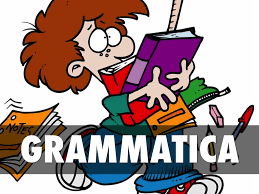 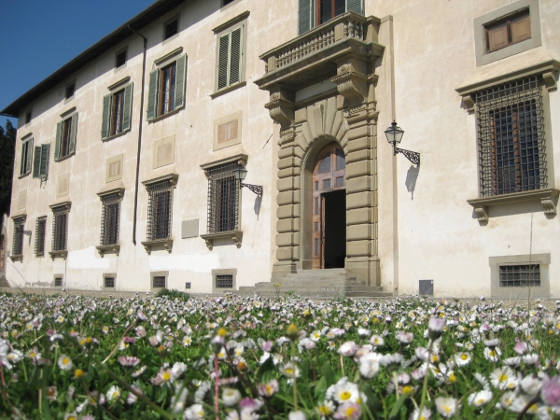 Grazie!
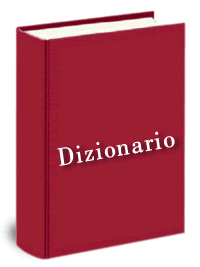 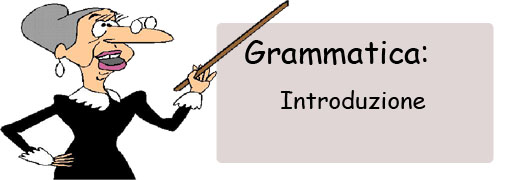